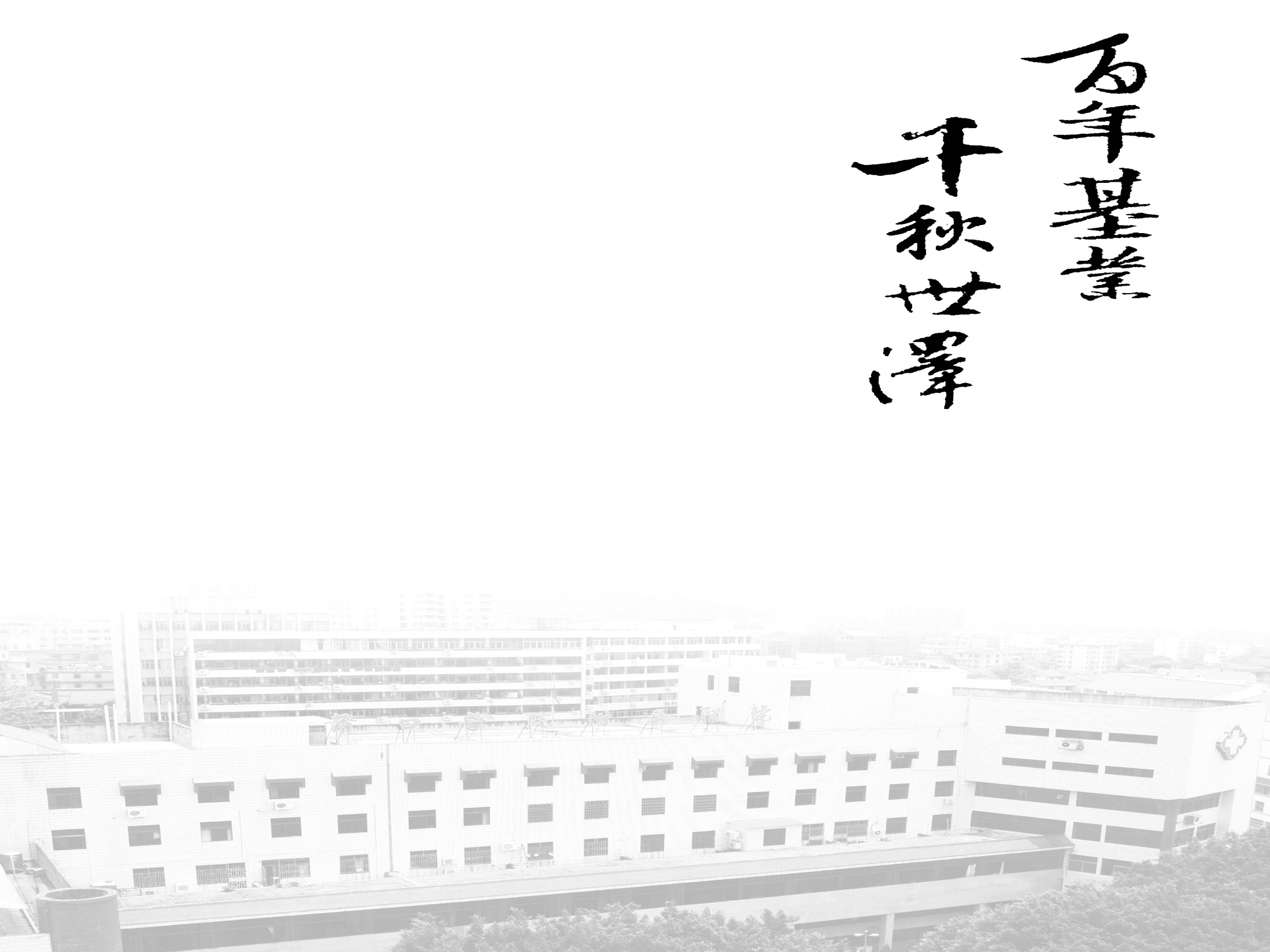 莆田学院附属医院 
                                 Affiliated Hospital of Putian University
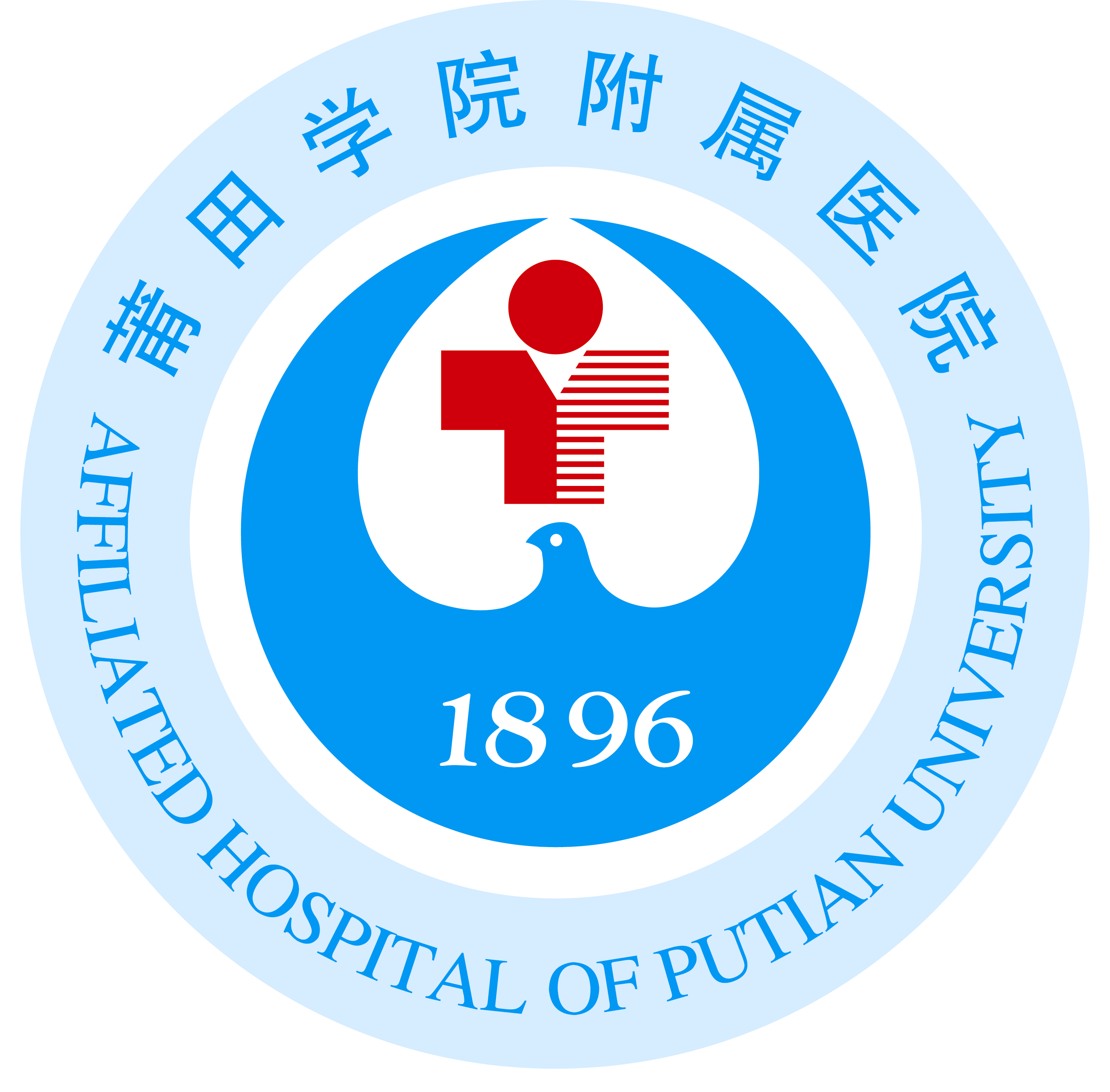 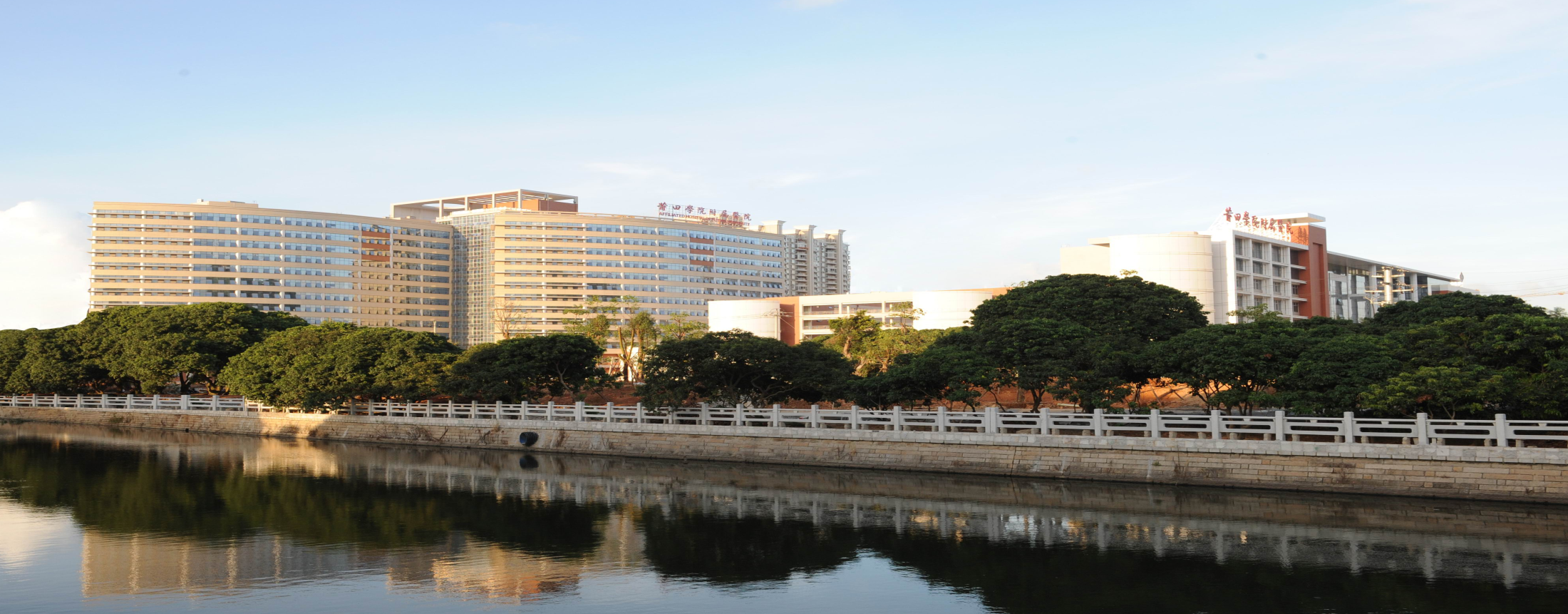 住院医规培基地建设和临床培训实践探讨
2009年医院评价工作汇报
莆田学院附属医院科教科
          2016年7月
内容
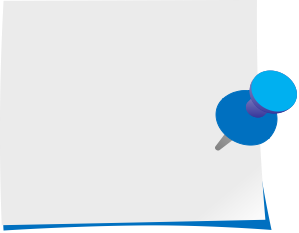 基地建设
一
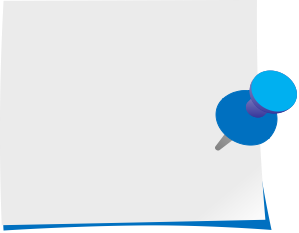 培训督导结果
二
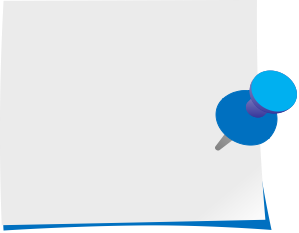 存在问题
三
相关建议
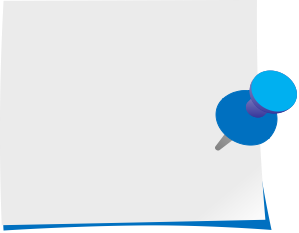 四
前言
医院人才是第一资源，人才队伍的建设是关键
住院医师规范化培训基地学员是医院医疗业务工作的生力军 ，是医院人才梯队建设的基础
加强临床住院医师规范化培训
 临床医学毕业后教育的重要阶段
培养合格的临床医师的重要手段
有利于提高医疗质量，保障患者安全
不仅事关当前，而且影响医院可持续性发展
为我省卫生系统培养了大量基础扎实的医学人才
选拔
2
1
人才
培养
3
吸引
任用
4
培训概况
福建省 1992 年开展试点工作， 2010 年，全面展开住院医师规范化培训工作， 目前在内科、 外科、 妇产科、 儿科、 急诊科等 17 个普通专科设置培训基地。 
我院于2010 年组织申报， 2011 年通过了内科、 外科、 妇科、 儿科、 神经内科和耳鼻喉、影像科、麻醉科、全科医学科 9 个培训基地， 同年 9 月首批招收 5名住院医师， 正式开展住院医师规范化培训工作。
目前着手筹备急诊科、骨科、检验医学科、神经外科、胸心外科、泌尿外科、超声科、核医学科住院医师规范化培训基地。
培训概况
住院医师培训2015年实际参加培训人数50人，目前在培人员120人，2015年37人参加考试规培结业考试，31人通过，通过率83.78%。
组织管理
培训对象
师资考核
基础建设
培训目标
基地建设
生活待遇
培训对象考核
规章制度
基地建设
一
1.1
组织管理-保证培训工作持续开展
调整院毕业后医学教育委员会成员（莆院附医教[2016]2号）
医院住院医规范化培训专家小组
科教科专员管理住院医师，全员动员参与基地评审
建立和完善住院医师相关制度
有效的组织管理-明确主体责任-住院医日常工作和基地评审成功的开端和基础
1.2
制度建设-改变人管人，建立制度管人机制
卫计委
《福建省住院医师规范化培训实施细则 》
《临床住院医师规范化培训合格证书颁发管理办法》
    《福建省住院医师规范化培训标准》
《福建省住院医师规范化培训实施方案》
1.2.1
医院制度-修订《莆田学院附属医院培训对象管理制度（修订）》等7个相关住院医规培制度 （莆院附医教[2016]4号）
《莆田学院附属医院培训对象管理制度（修订）》、
《莆田学院附属医院培训对象考试考核制度（修订）》、
《莆田学院附属医院住院医师规范化培训对象请销假与考勤管理制度(修订)》、《莆田学院附属医院住院医师规范化培训量化考核和奖惩办法（修订）》、《莆田学院附属医院住院医师规范化培训师资管理办法 (试行)》、《莆田医院附属医院住院医师规范化培训督导制度》、《莆田学院附属医院住院医师规范化培训招生办法》
1.2.2
[Speaker Notes: 模板来自于 http://docer.wps.cn]
加强基础建设
1.3
⑴大型学术厅可容纳  ？ 人，用于举办各类讲座；
⑵各科室设视教室，用于科室专题讲座、病历讨论等；
⑶临床技能训练室有模拟重症监护室、模拟产房、模拟门诊等八间，用于操作培训；
⑷图书馆藏书专业种类齐全，藏书 ？ 万多册，医学杂志？ 多种，购买知网检索通道，满足住院医师接受培训所需的专业知识查询，有获取专业信息的网络渠道；
[Speaker Notes: 模板来自于 http://docer.wps.cn]
加强基础建设
1.3
(5)开发管理信息平台
    探索信息化培训考核管理模式，创建教学信息化管理平台势在必行，医院目前在原有科教系统和考试系统的基础上已验收一期住院医师规范化培训管理系统、 临床模拟培训中心系统、 网上考试系统。 集人员信息管理、 培训计划、 网上学习、 考核、 评教于一体， 力求进一步提高医院住院医师规范化培训管理的工作效率，使培训更加公开、 公平、 公正和规范。
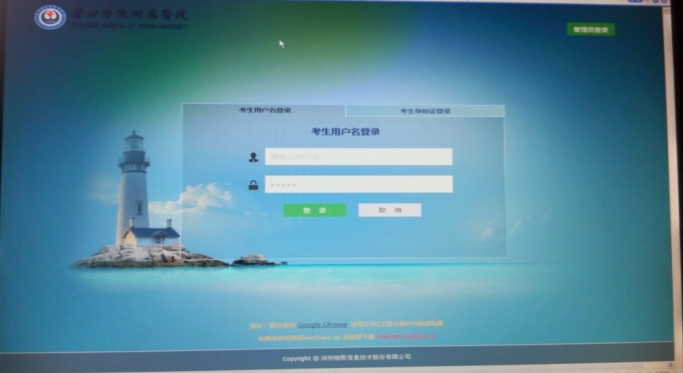 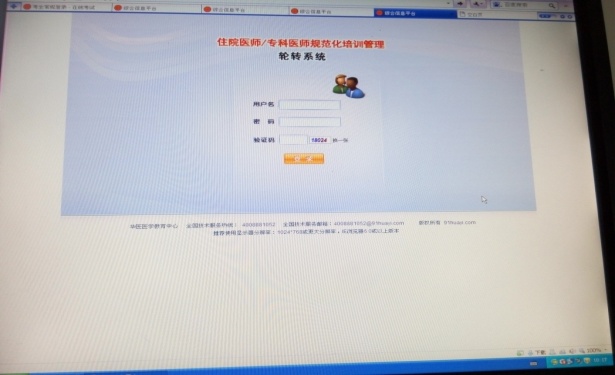 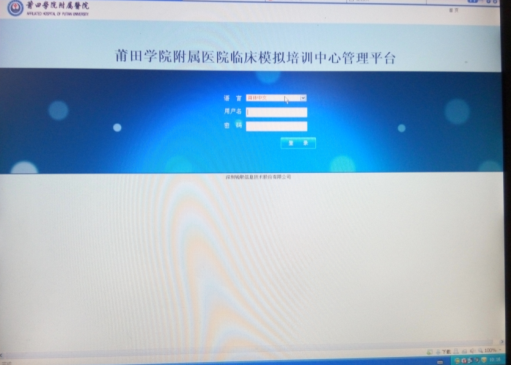 [Speaker Notes: 模板来自于 http://docer.wps.cn]
招生对象
1.4
录取流程
组织报名、面试和体检这四个环节
录取流程
组织报名、笔试、面试和体检这四个环节
单位人
社会人
招生对象
1.5
培训目标
住院医师经过规范化培训，要达到卫计委规定的主治医师水平。
[Speaker Notes: 模板来自于 http://docer.wps.cn]
住院医师考核
1.6
考核项目
政治思想、医德医风，完成大纲要求的临床实践时间、病种和病例、医学理论、临床技能、病历质量、专业外语、临床科研能力、临床教学能力等。
住院医师考核
1.6
轮转
考核
阶段
考核
综合
考核
[Speaker Notes: 模板来自于 http://docer.wps.cn]
1.6
住院医师考核   阶段考核
科教科根据轮转科室意见会同人事科、财务科审核后，成绩优秀且医德医风良好者，授予优秀住院医师奖，并予适当奖励,每年评比一次。每人奖励500元；评优材料存入学员本人档案。
师资考核
1.7
建立带教老师考核制度
    从德、能、勤、绩几方面对教师进行考核，包括教师的思想政治表现、道德品质和工作态度，教师在教学、医疗、科研工作中的水平、能力和创新精神。注重实际工作中业绩和贡献，如承担培训任务，完成培训工作量，改进培训方法，提高培训质量。
评定结果及激励机制
    1、评价表由住院医师规范化培训办公室整理装入指导教师个人档案，医院每年根据考核结果评选年度优秀指导老师，除一定的教学津贴外给予一定物质奖励。
    2、作为职称晋升及聘用的主要加分依据之一。
    3、考核85分以上为合格，对考核不合格者，取消指导老师资格，培训合格并重新师资资格认定后才能上岗，职称晋升及聘用推迟1年。当年年度考核为不合格。
    4、出现教学事故，取消指导老师资格
[Speaker Notes: 模板来自于 http://docer.wps.cn]
1.8
生活待遇                 莆田学院附属医院住院医师规范化培训保障制度                   （莆院附医教[2016]8号）
（1）基本原则：社会人与单位人同工同酬
（2）工资：本科学历1100元/月，研究生学历1200元/月，外院人员若单位发放的工资低于此标准，不足部分由我院负责发放。
（3）奖金：第一部分为国家财政补助的2000元/月，第二部分为轮转科室的补尾奖金（即本科室同等条件住院医师奖金总额扣除2000元的部分） 

社会培训人员的医保及社保
在我院规培的社会人，医保由个人到户口所在地缴纳，凭发票到我院报销，社保由我院统一委托代理公司缴纳。
由我院送往外院住院医师规范化培训学员，在外培训期间我院只发放工资及缴纳“五险一金”，奖金不再发放。
二
培训督导结果
1 督导背景-国家级基地评审标准
2.1 督导标准
2 督导结果
2.2 督导结果
国家级基地评审标准
1
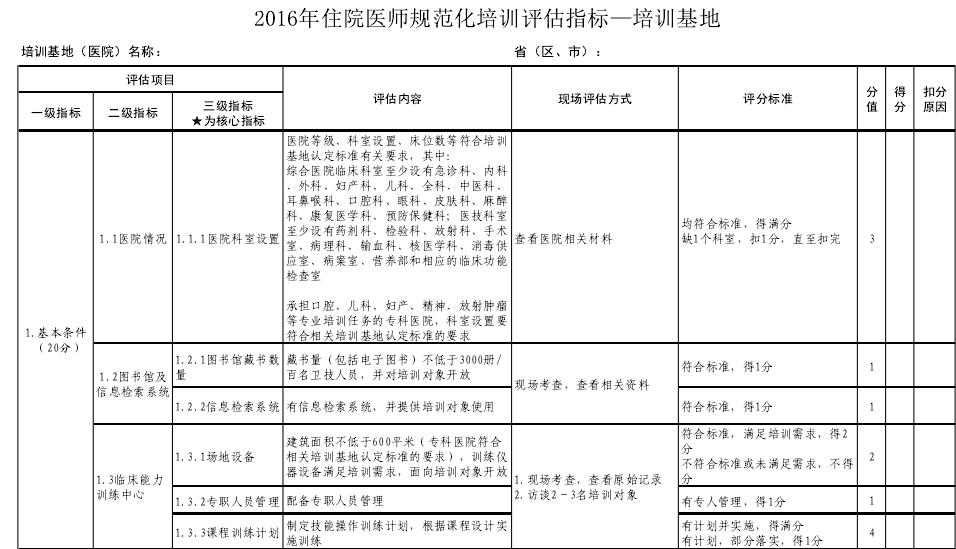 1
续表
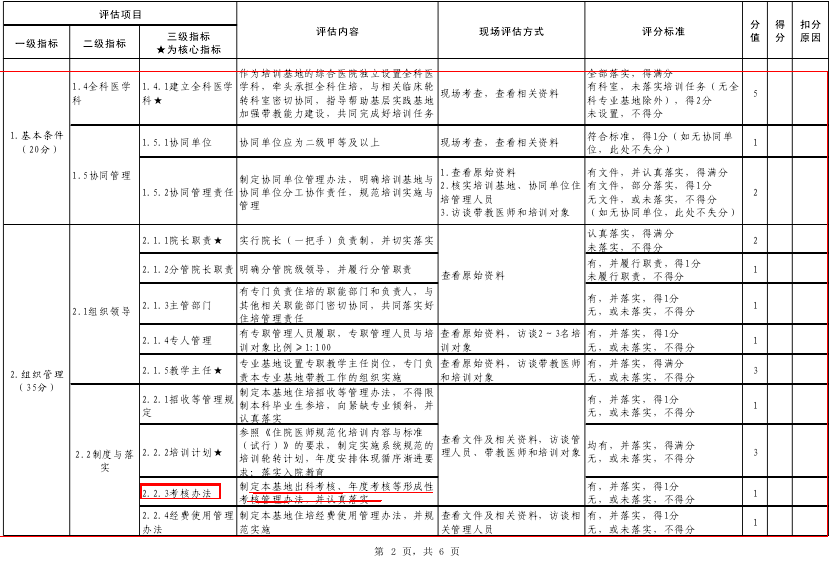 1
续表
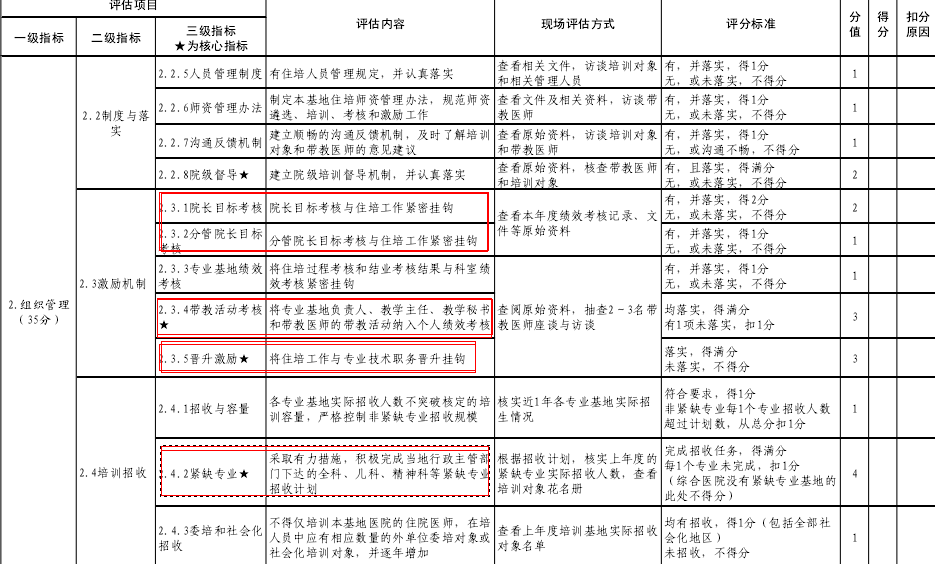 1
续表
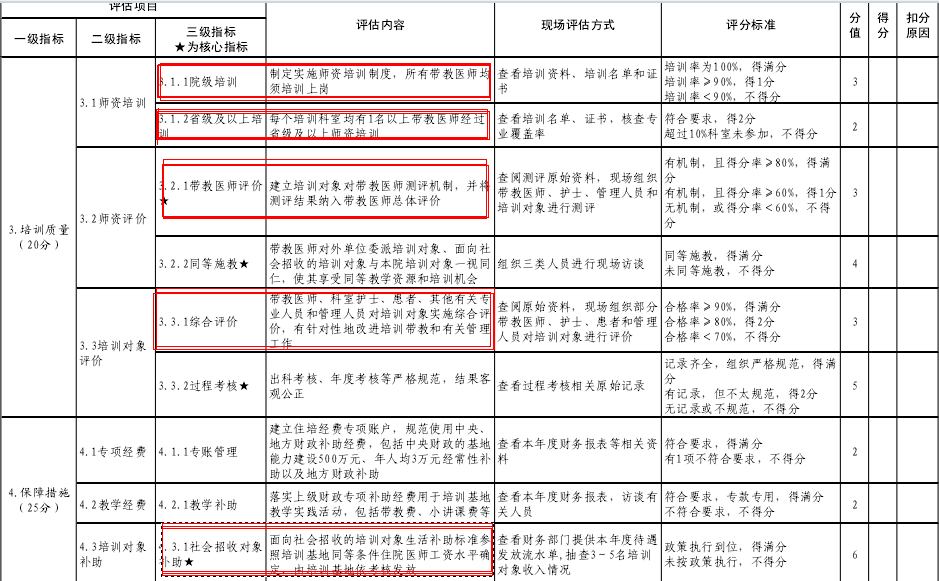 1
续表
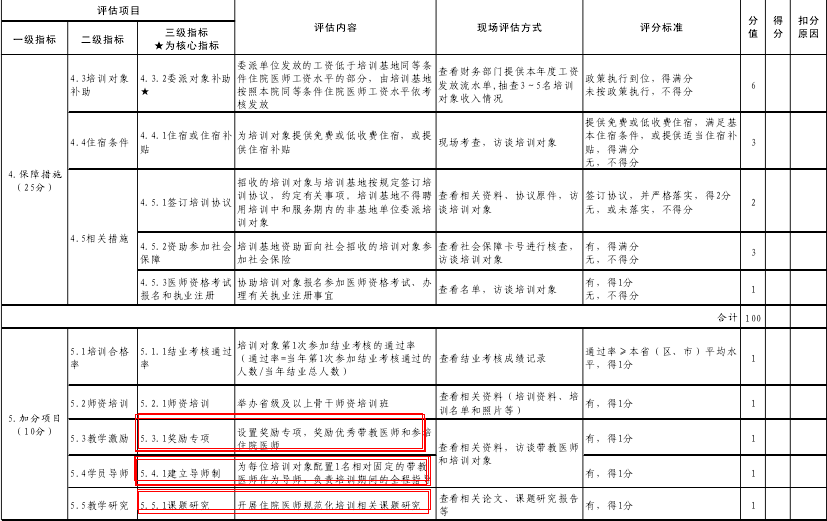 1
续表
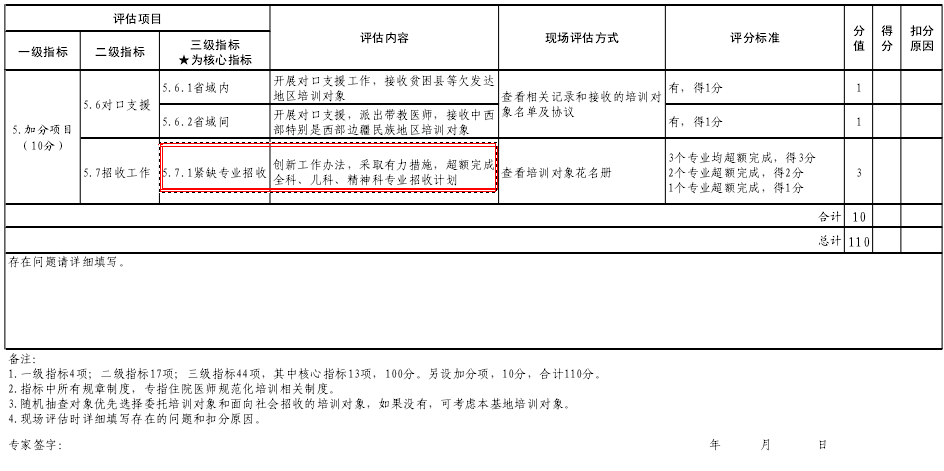 三
存在问题
培训质控
培训过程缺乏质控，住院医轮转系统填写流于形式，个别基地的管理力度不够，轮转计划无统筹安排且随意性大，使医师无法完成轮转任务。住院医轮转系统是住院医师用来每天记录收治患者、书写病史、诊疗操作等日常工作量的情况，并定期记录参加理论学习、教学、科研的情况以及考勤、考核记录等。住院医轮转系统的填写情况是评价培训质量的重要依据，但调查显示大部分轮转医师在督查前才匆忙填写，部分内容失真，且个别未完成项目存在杜撰情况。
三
存在问题
重视程度
大部分科室平时没有给住院医师进行规范化的记录，个别科室不够重视，对培训效果认识不足，认为培训不直接产生效益， 不能立竿见影， 难以直接评价其效果， 科室领导很难将其放到与医疗同等的地位来重视， 使培训工作流于形式
三
存在问题
技能考核缺乏
医院规范化培训虽然规定各个基地必须开展了岗前培训、入科宣教、专业理论讲课、临床思维和技能培训、病例讨论及死亡讨论和教学查房。培训考核需开展过程考核与结业考核，但是调查发现，部分科室尚没有统一的技能培训和考核，甚至没有入科教育，培训水平层次不齐。
四
建议
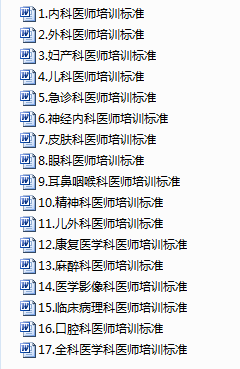 4.1指导老师执行标准
培训质量的关键是在指导医师，
指导医师要充分了解住院医师培养的重要性
坚持严格按照卫生部颁发的相关福建省住院医师培养标准制订培训计划，对住院医师进行培养，指导学员认真填写培训轮转系统，做好出科考核技能评价、考试记录。
01
4.2 建立导师制
建立住院医师培训“导师制”，加强激励约束机制　参考研究生导师的选拔及奖励机制，任命基地高年资医师为住院医师培训导师，进行一对一的带教及监管，有利于培训的连贯性并做到因材施教，增加培训医师的归属感。
02
[Speaker Notes: 模板来自于 http://docer.wps.cn]
四
建议
4.3 利用临床技能中心，开展技能培训
临床基地要利用临床技能模拟训练中心的丰富资源，定期组织住院医师进行知识与技能的交流培训，增加住院医师动手操作机会，将理论知识和临床技能相结合紧密结合到一起。
03
4.4 多部门配合
建议人事科把获取《住院医师规范化培训合格证》作为带教老师可以带教与晋升职称的必备条件，医务科通过带教来减少下基层的时间，按季度或按年份组织优秀带教老师的评选活动并给予表彰与奖励不断提高带教师资的积极性与重视程度，从而推动莆医住培带教师资整体水平。
04
[Speaker Notes: 模板来自于 http://docer.wps.cn]
住院医师培训制度需要持续改进，共同执行制度，形成共识，共同促进住院医师培训质量的提高，为莆医不断注入优秀人才，为毕业后医学教育共同努力
持续改进
Thank
you
End
请各位批评指正.
[Speaker Notes: 模板来自于 http://docer.wps.cn]